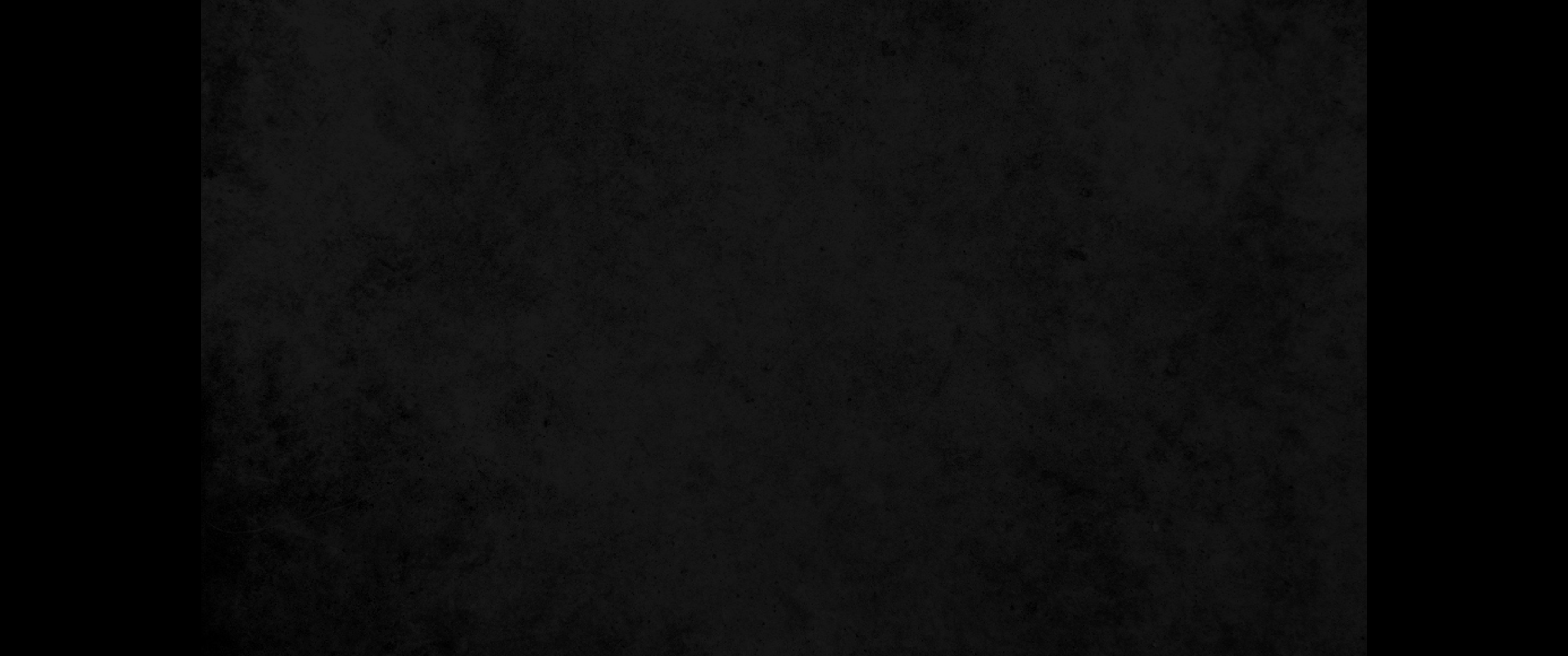 1. 여호와께서 이와 같이 말씀하시되 가서 토기장이의 옹기를 사고 백성의 어른들과 제사장의 어른 몇 사람과1. This is what the LORD says: 'Go and buy a clay jar from a potter. Take along some of the elders of the people and of the priests
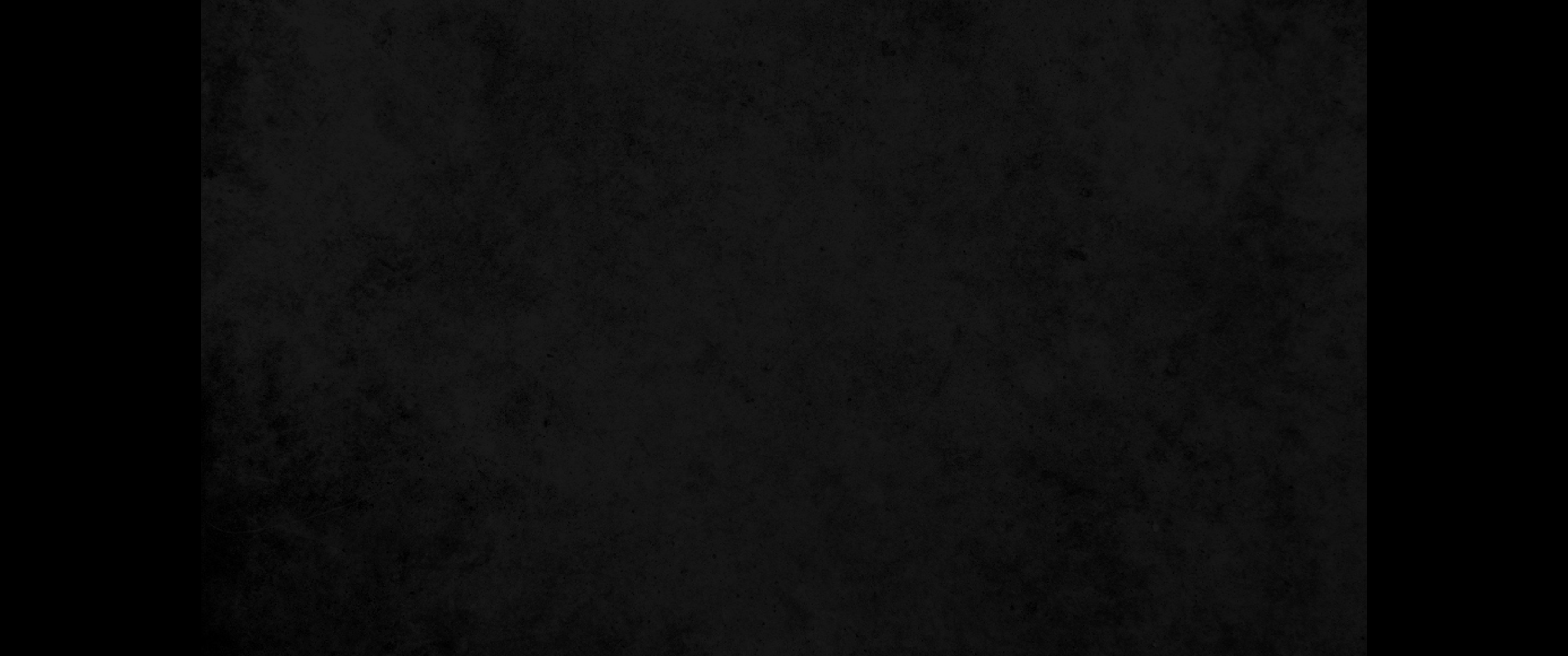 2. 하시드 문 어귀 곁에 있는 힌놈의 아들의 골짜기로 가서 거기에서 내가 네게 이른 말을 선포하여2. and go out to the Valley of Ben Hinnom, near the entrance of the Potsherd Gate. There proclaim the words I tell you,
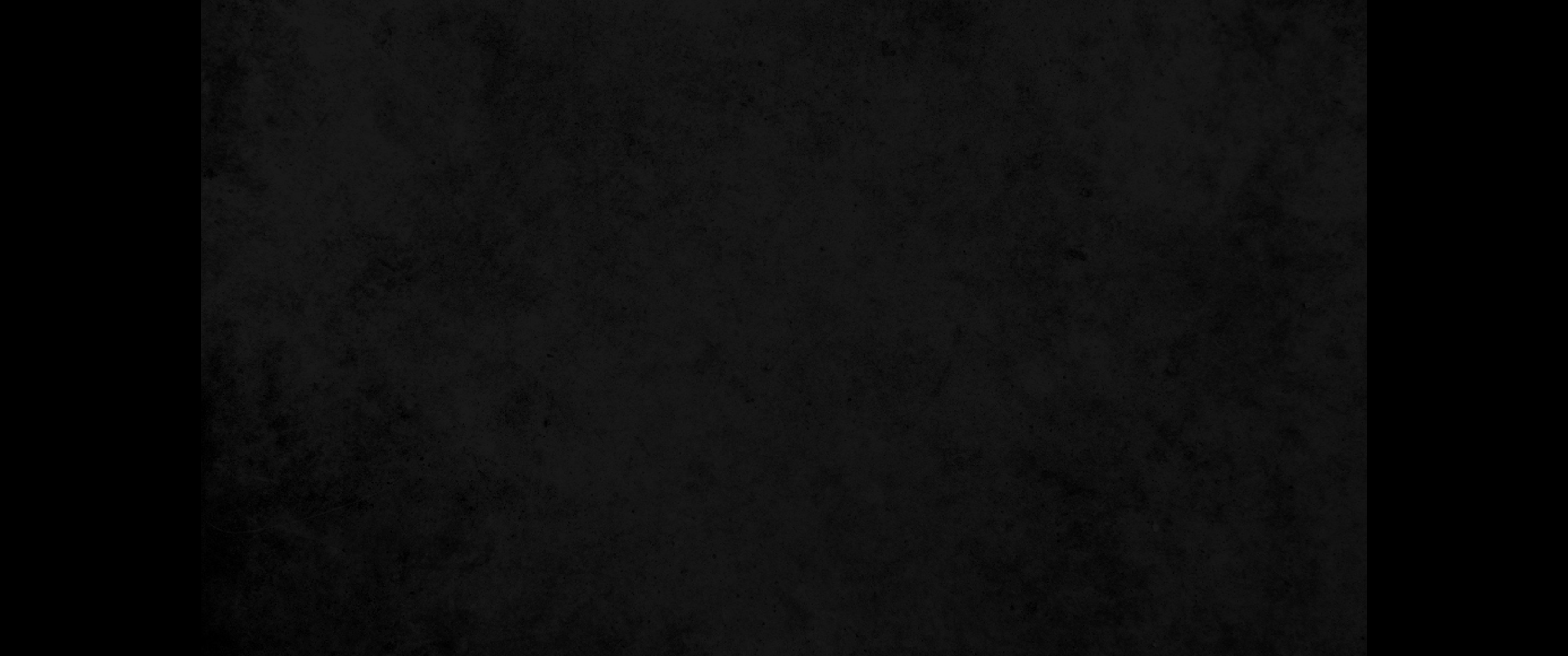 3. 말하기를 너희 유다 왕들과 예루살렘 주민아 여호와의 말씀을 들으라 만군의 여호와 이스라엘의 하나님이 이같이 말씀하시되 보라 내가 이 곳에 재앙을 내릴 것이라 그것을 듣는 모든 자의 귀가 떨리니3. and say, 'Hear the word of the LORD, O kings of Judah and people of Jerusalem. This is what the LORD Almighty, the God of Israel, says: Listen! I am going to bring a disaster on this place that will make the ears of everyone who hears of it tingle.
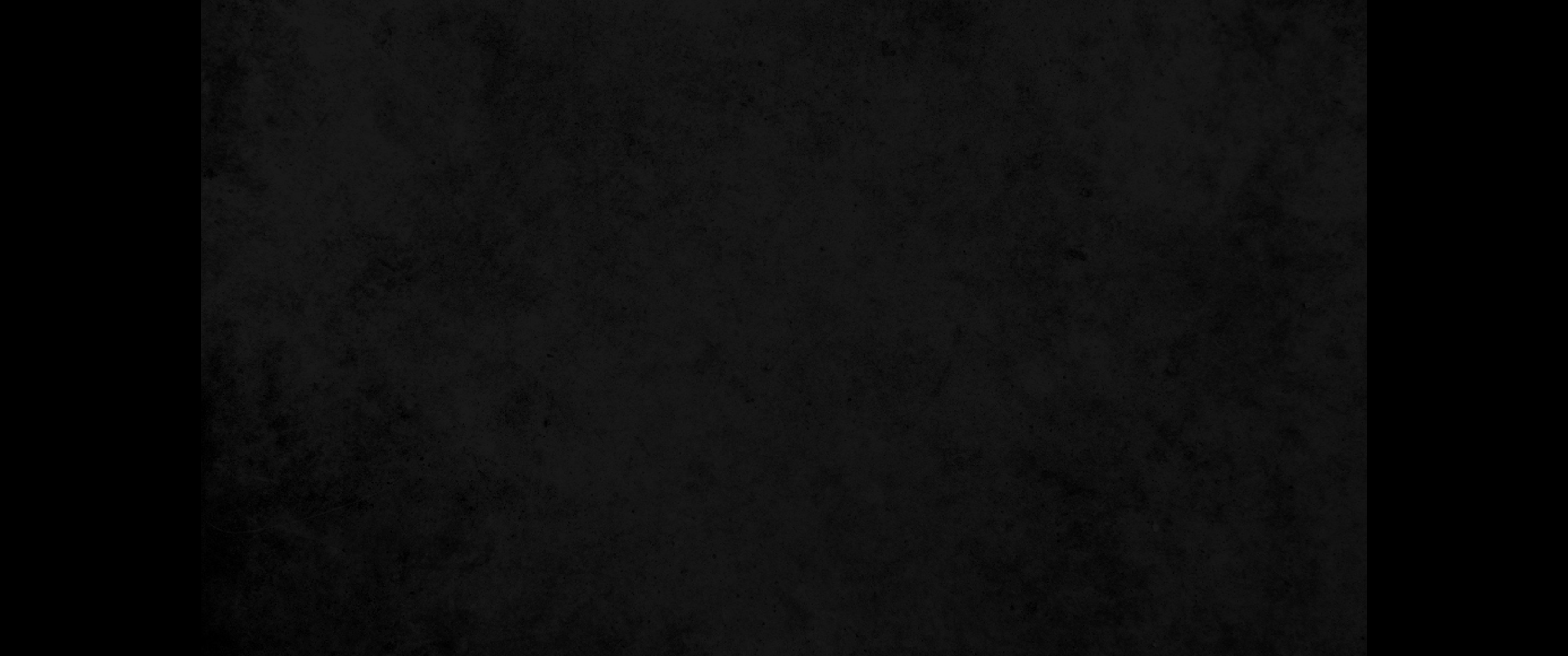 4. 이는 그들이 나를 버리고 이 곳을 불결하게 하며 이 곳에서 자기와 자기 조상들과 유다 왕들이 알지 못하던 다른 신들에게 분향하며 무죄한 자의 피로 이 곳에 채웠음이며4. For they have forsaken me and made this a place of foreign gods; they have burned sacrifices in it to gods that neither they nor their fathers nor the kings of Judah ever knew, and they have filled this place with the blood of the innocent.
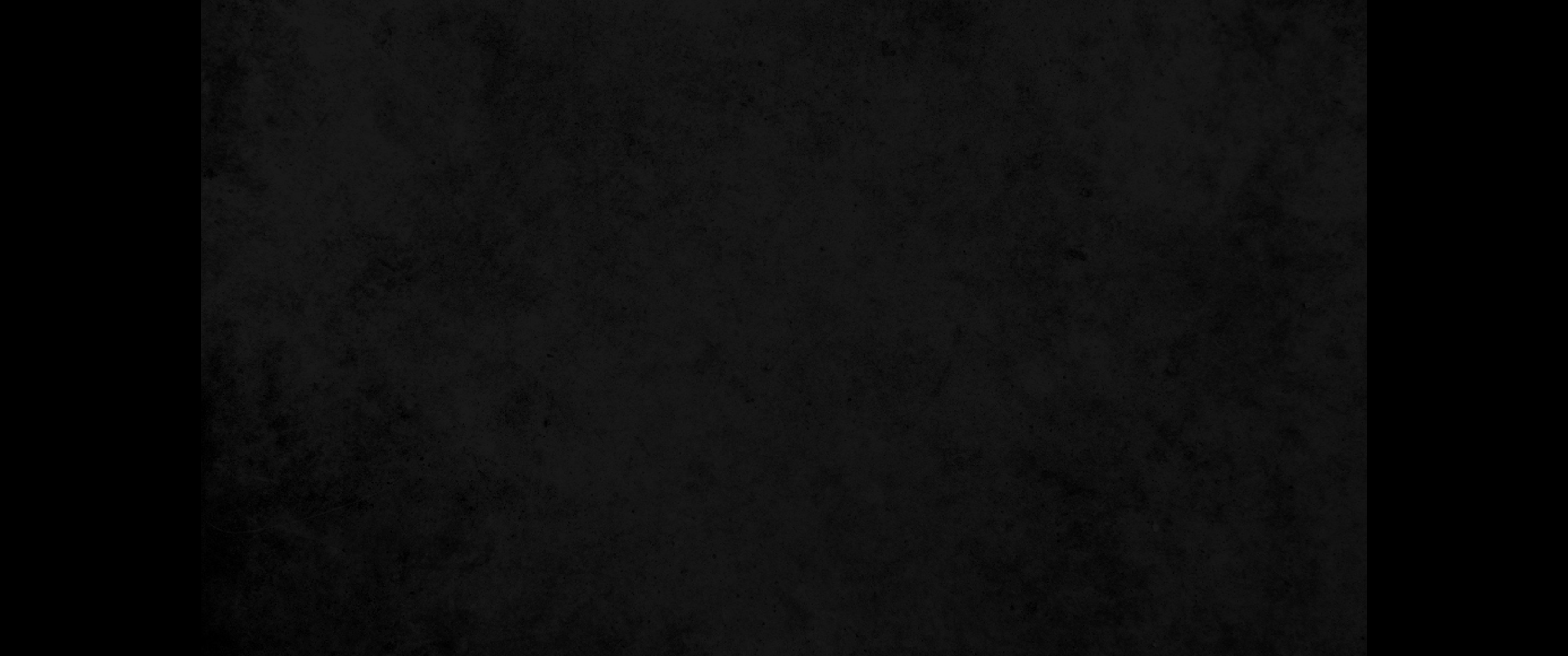 5. 또 그들이 바알을 위하여 산당을 건축하고 자기 아들들을 바알에게 번제로 불살라 드렸나니 이는 내가 명령하거나 말하거나 뜻한 바가 아니니라5. They have built the high places of Baal to burn their sons in the fire as offerings to Baal-something I did not command or mention, nor did it enter my mind.
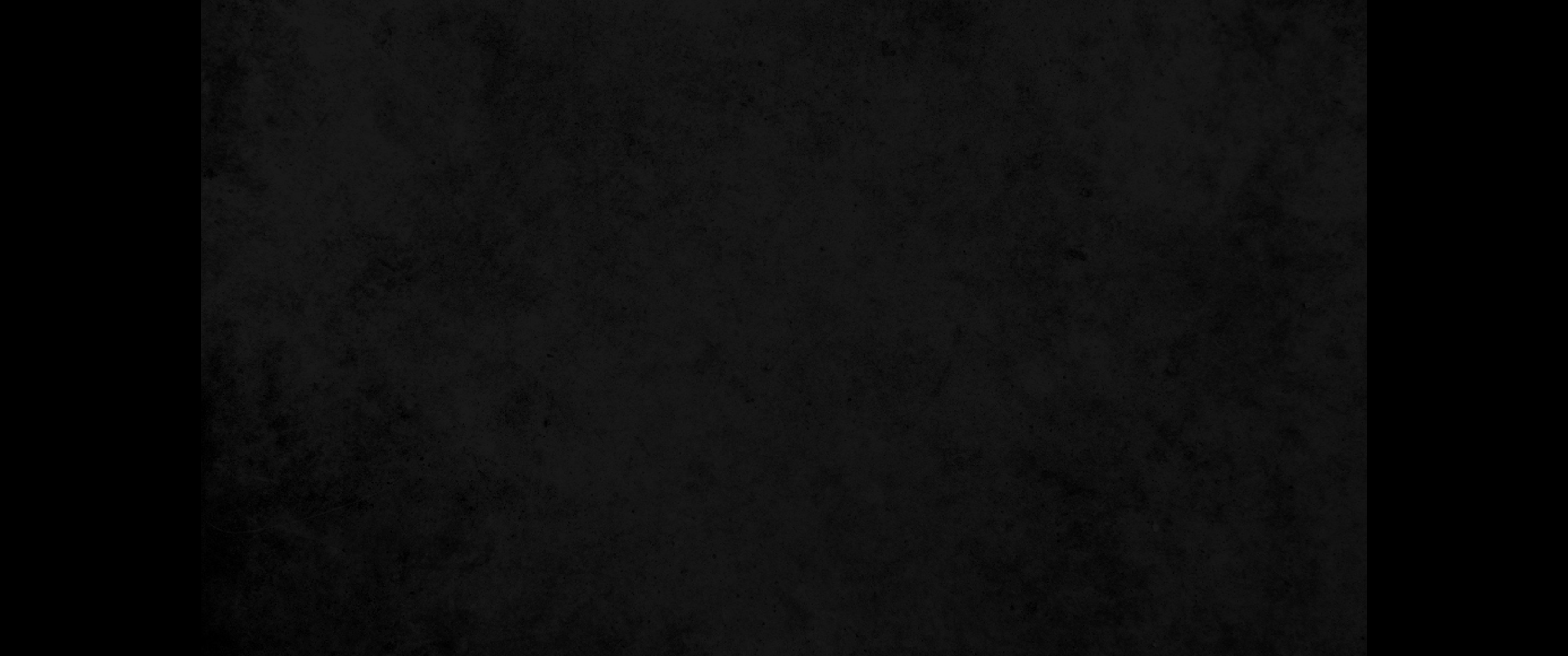 6. 그러므로 보라 다시는 이 곳을 도벳이나 힌놈의 아들의 골짜기라 부르지 아니하고 오직 죽임의 골짜기라 부르는 날이 이를 것이라 여호와의 말이니라6. So beware, the days are coming, declares the LORD, when people will no longer call this place Topheth or the Valley of Ben Hinnom, but the Valley of Slaughter.
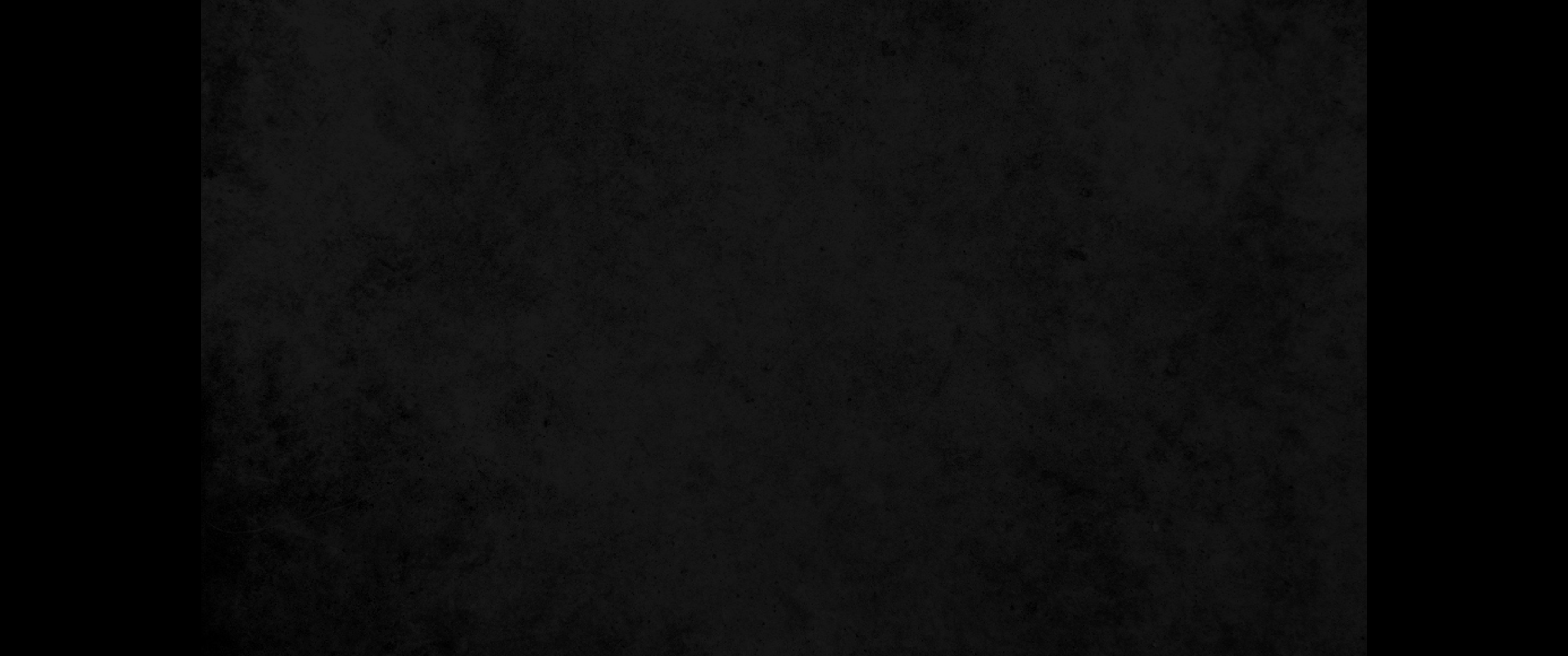 7. 내가 이 곳에서 유다와 예루살렘의 계획을 무너뜨려 그들로 그 대적 앞과 생명을 찾는 자의 손의 칼에 엎드러지게 하고 그 시체를 공중의 새와 땅의 짐승의 밥이 되게 하며7. " 'In this place I will ruin the plans of Judah and Jerusalem. I will make them fall by the sword before their enemies, at the hands of those who seek their lives, and I will give their carcasses as food to the birds of the air and the beasts of the earth.
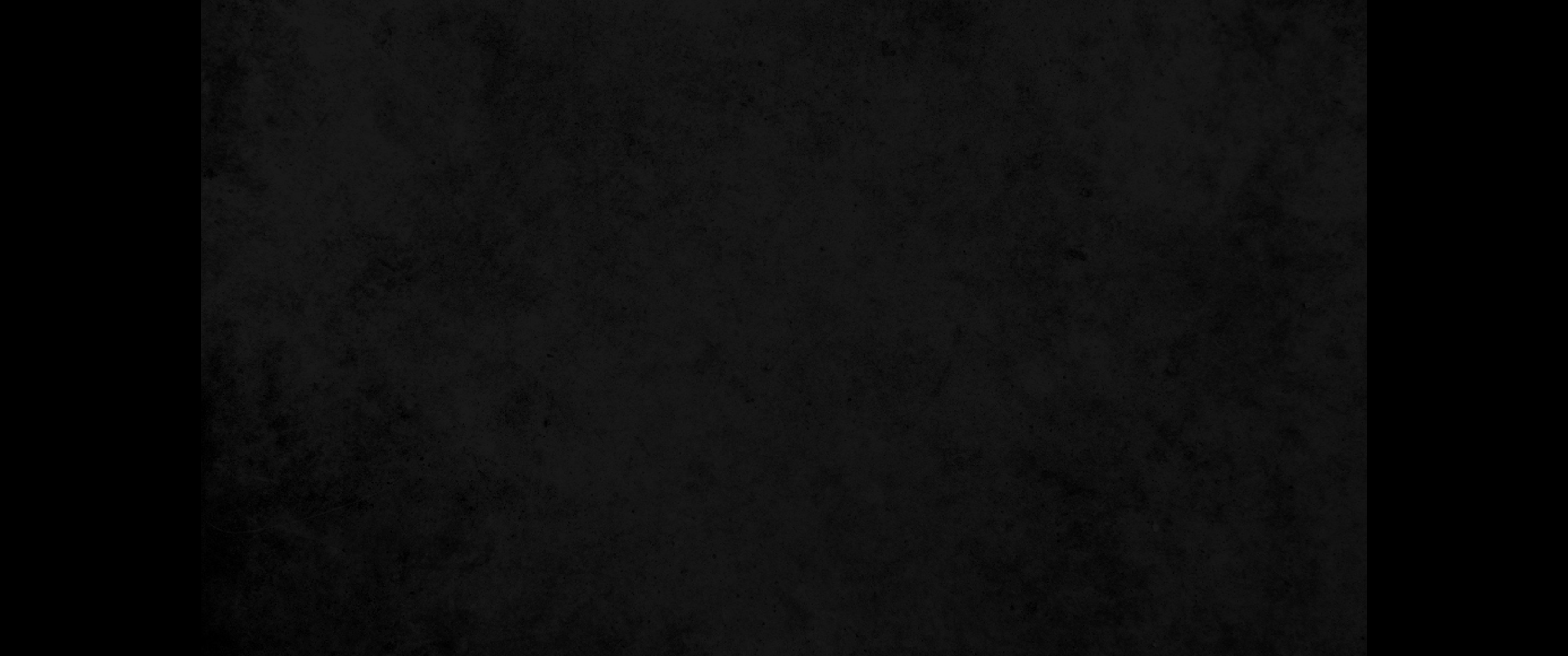 8. 이 성읍으로 놀람과 조롱 거리가 되게 하리니 그 모든 재앙으로 말미암아 지나는 자마다 놀라며 조롱할 것이며8. I will devastate this city and make it an object of scorn; all who pass by will be appalled and will scoff because of all its wounds.
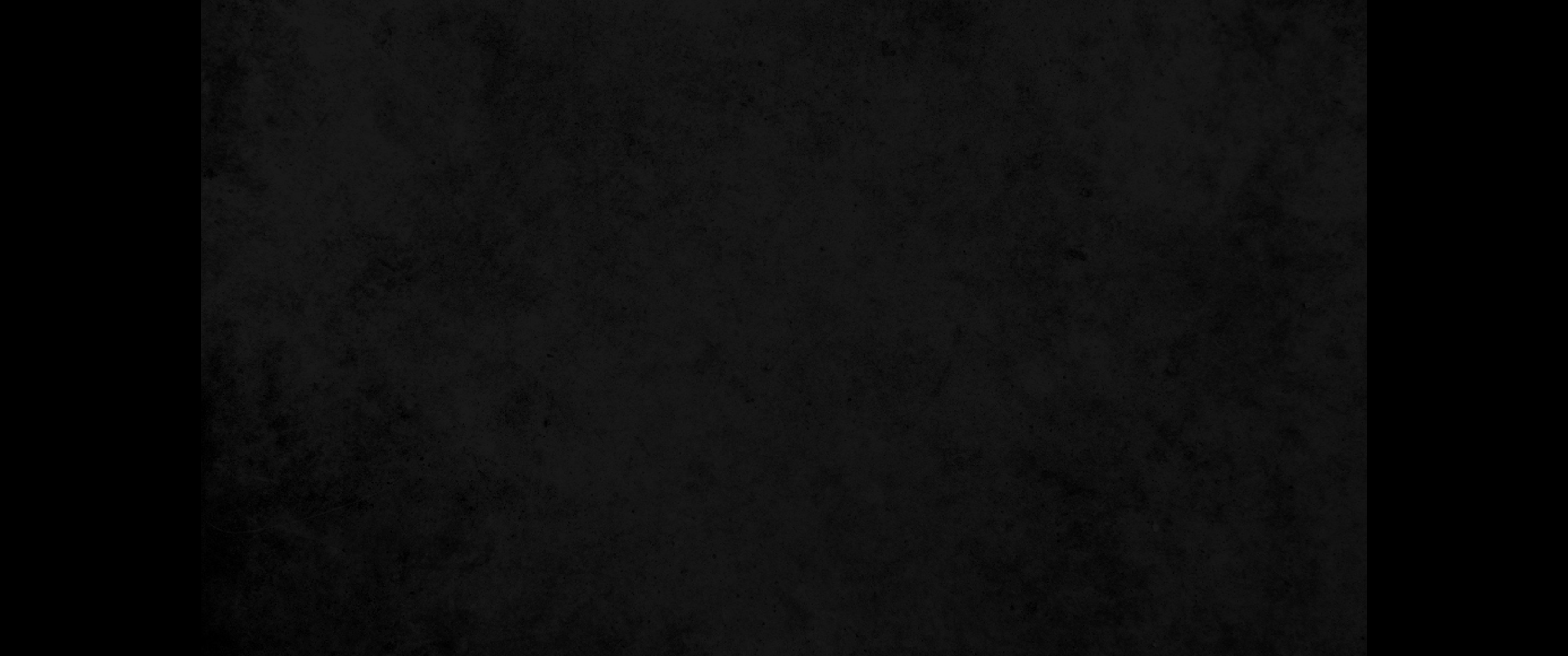 9. 그들이 그들의 원수와 그들의 생명을 찾는 자에게 둘러싸여 곤경에 빠질 때에 내가 그들이 그들의 아들의 살, 딸의 살을 먹게 하고 또 각기 친구의 살을 먹게 하리라 하셨다 하고9. I will make them eat the flesh of their sons and daughters, and they will eat one another's flesh during the stress of the siege imposed on them by the enemies who seek their lives.'
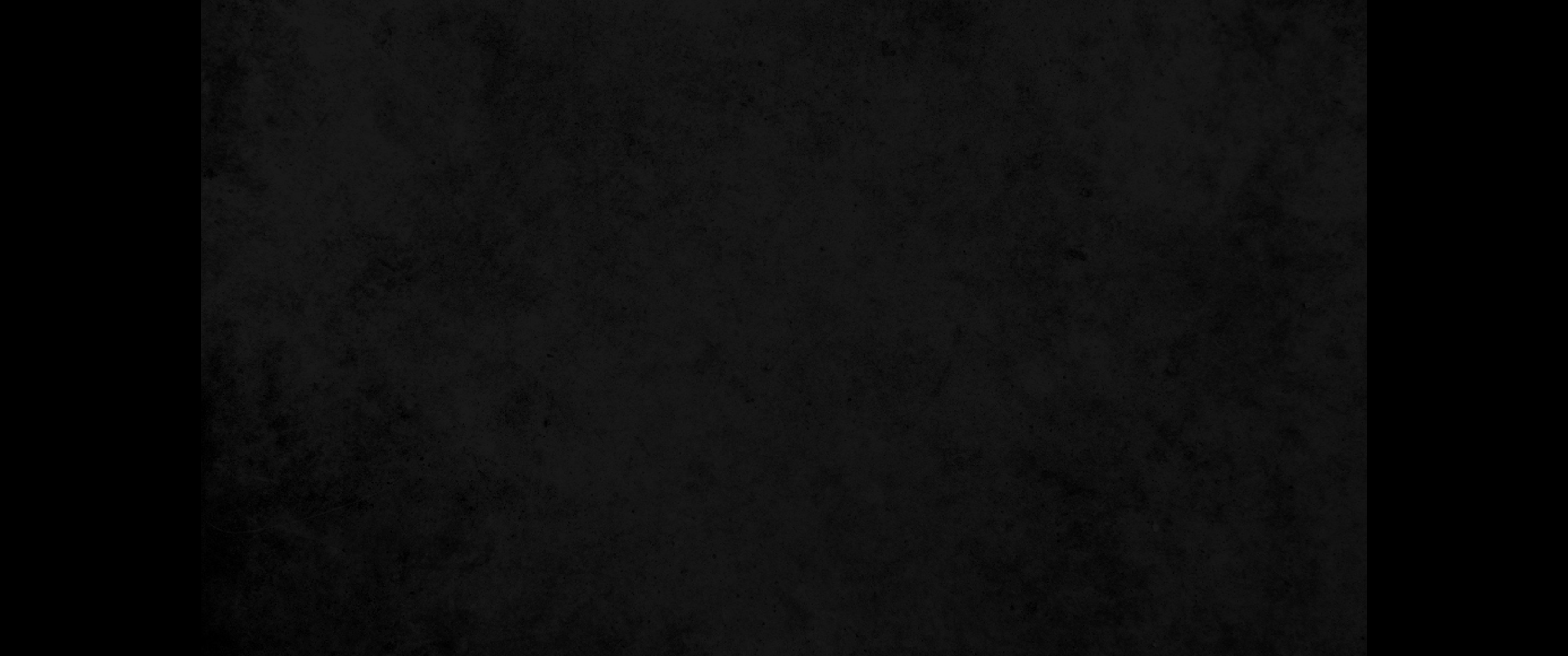 10. 너는 함께 가는 자의 목전에서 그 옹기를 깨뜨리고10. 'Then break the jar while those who go with you are watching,
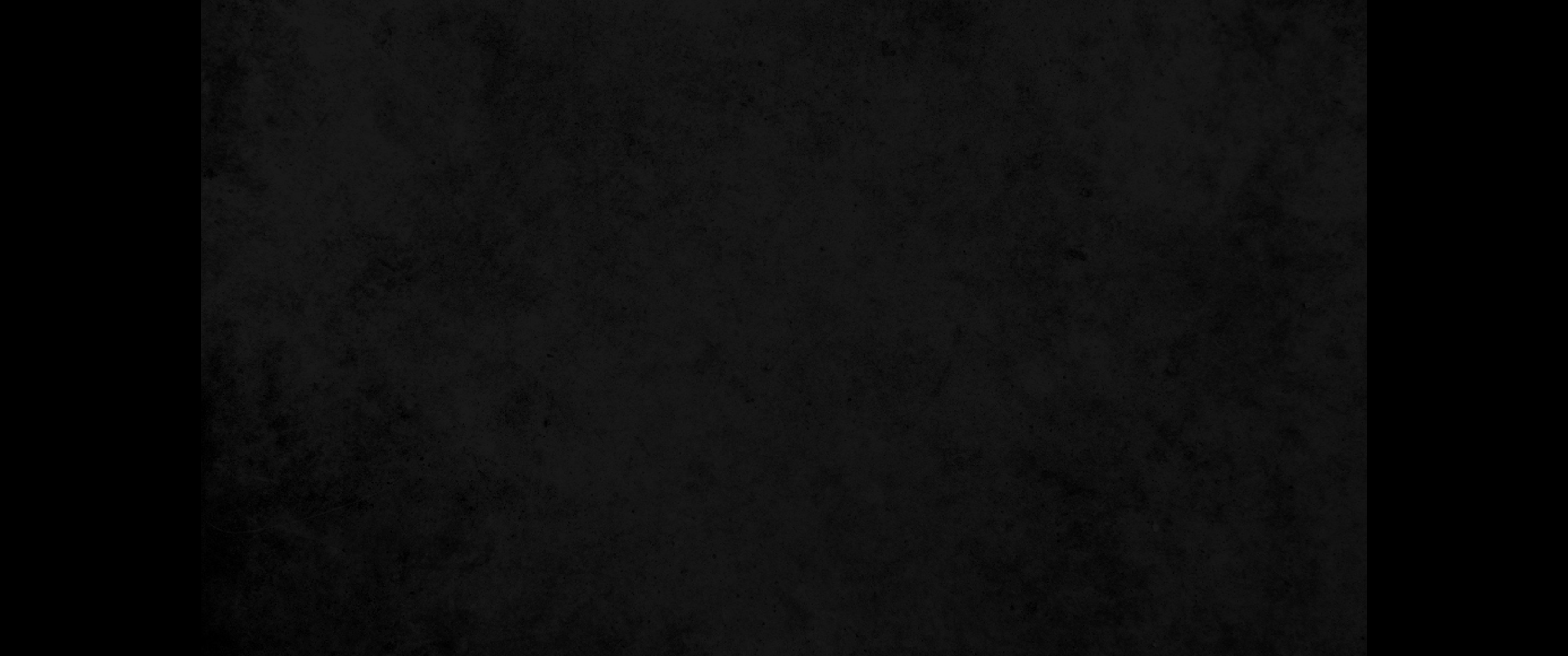 11. 그들에게 이르기를 만군의 여호와께서 이와 같이 말씀하시되 사람이 토기장이의 그릇을 한 번 깨뜨리면 다시 완전하게 할 수 없나니 이와 같이 내가 이 백성과 이 성읍을 무너뜨리리니 도벳에 매장할 자리가 없을 만큼 매장하리라11. and say to them, 'This is what the LORD Almighty says: I will smash this nation and this city just as this potter's jar is smashed and cannot be repaired. They will bury the dead in Topheth until there is no more room.
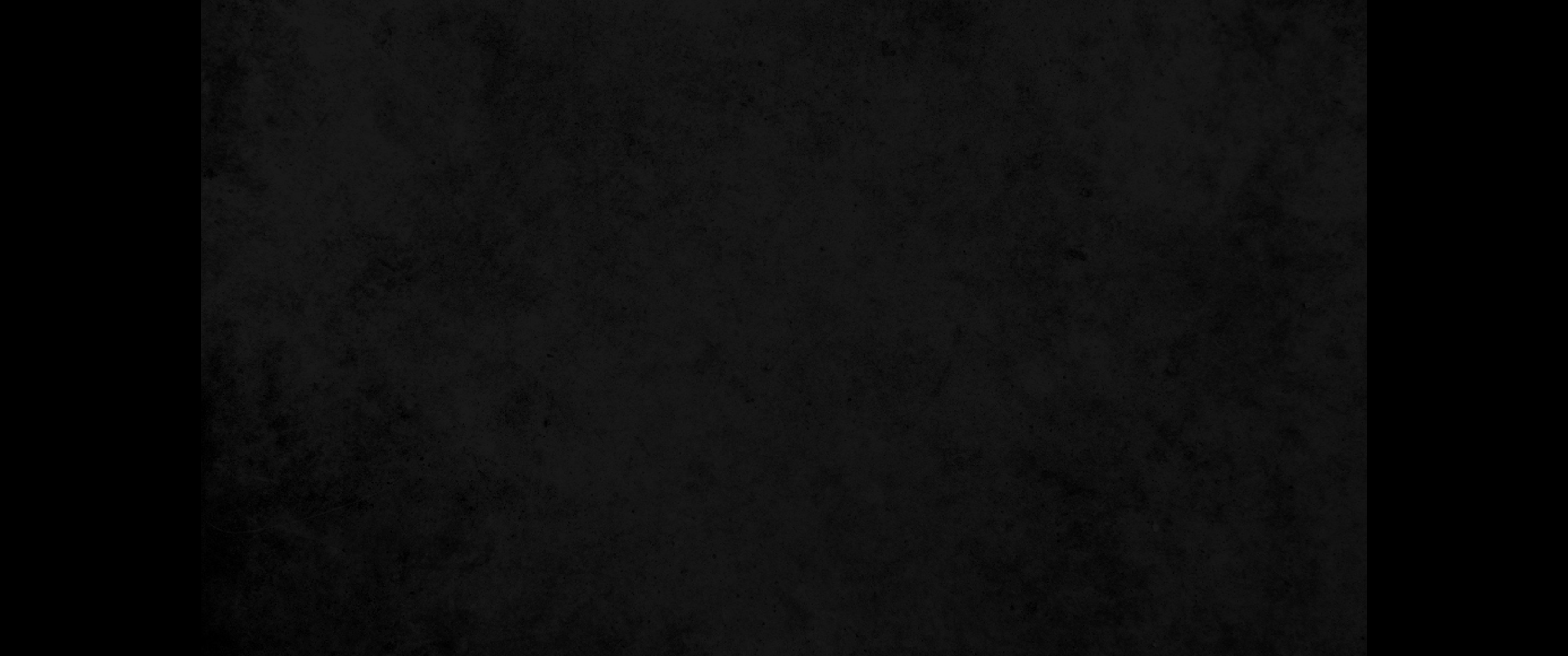 12. 여호와의 말씀이니라 내가 이 곳과 그 가운데 주민에게 이같이 행하여 이 성읍으로 도벳 같게 할 것이라12. This is what I will do to this place and to those who live here, declares the LORD. I will make this city like Topheth.
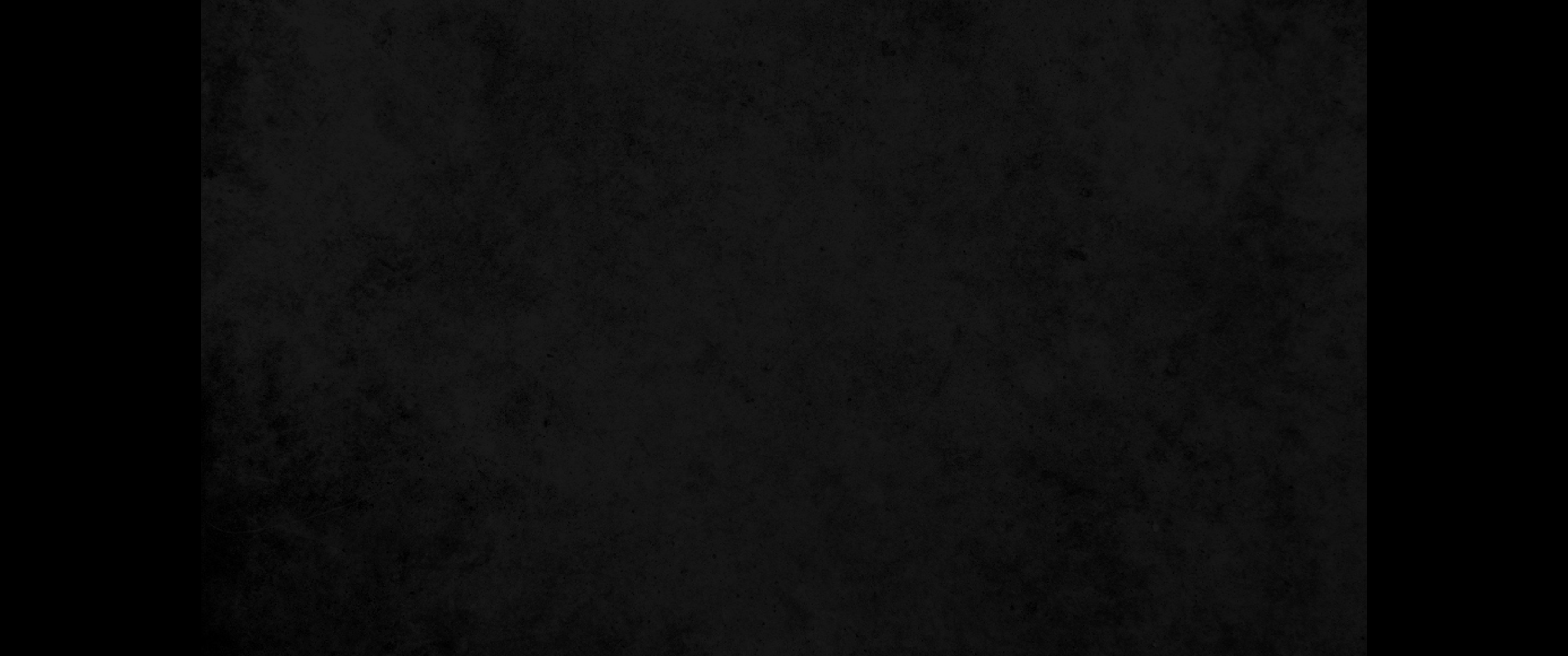 13. 예루살렘 집들과 유다 왕들의 집들이 그 집 위에서 하늘의 만상에 분향하고 다른 신들에게 전제를 부음으로 더러워졌은즉 도벳 땅처럼 되리라 하셨다 하라 하시니13. The houses in Jerusalem and those of the kings of Judah will be defiled like this place, Topheth-all the houses where they burned incense on the roofs to all the starry hosts and poured out drink offerings to other gods.' "
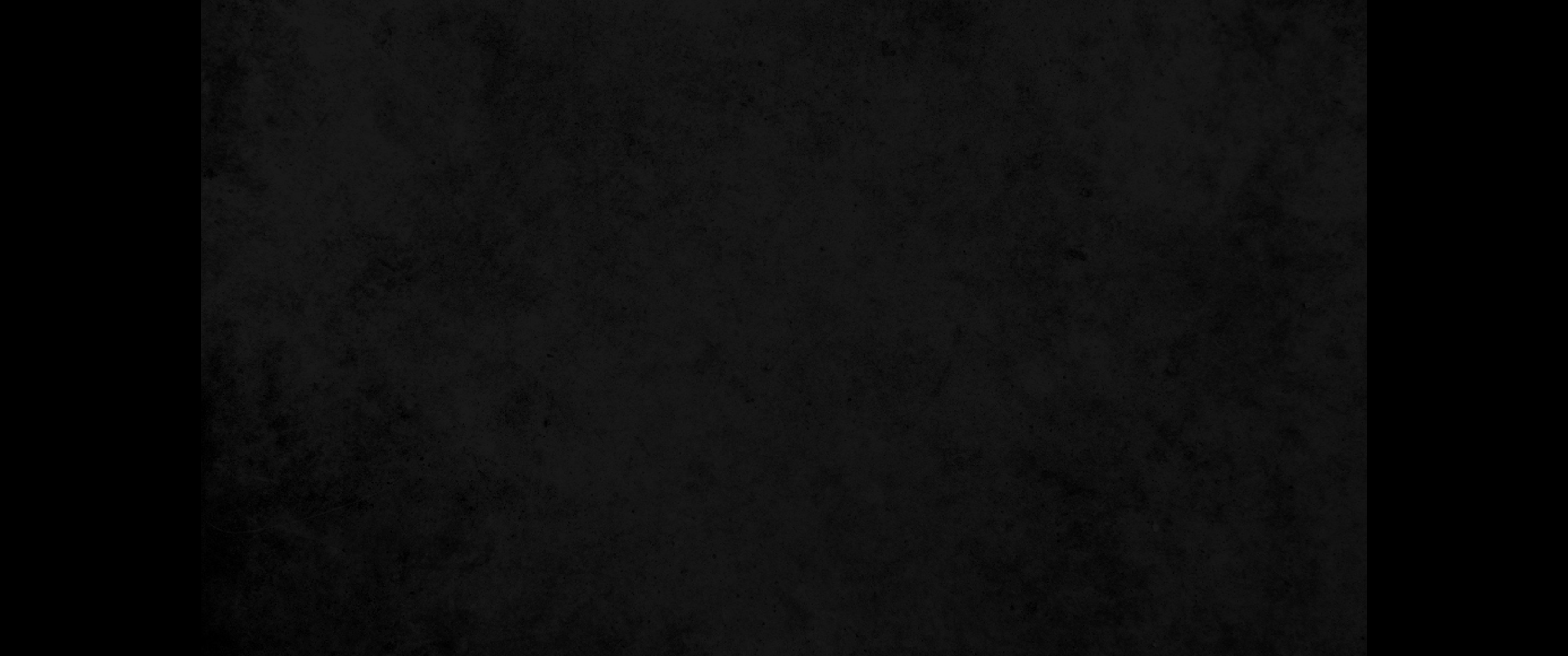 14. 예레미야가 여호와께서 자기를 보내사 예언하게 하신 도벳에서 돌아와 여호와의 집 뜰에 서서 모든 백성에게 말하되14. Jeremiah then returned from Topheth, where the LORD had sent him to prophesy, and stood in the court of the LORD's temple and said to all the people,
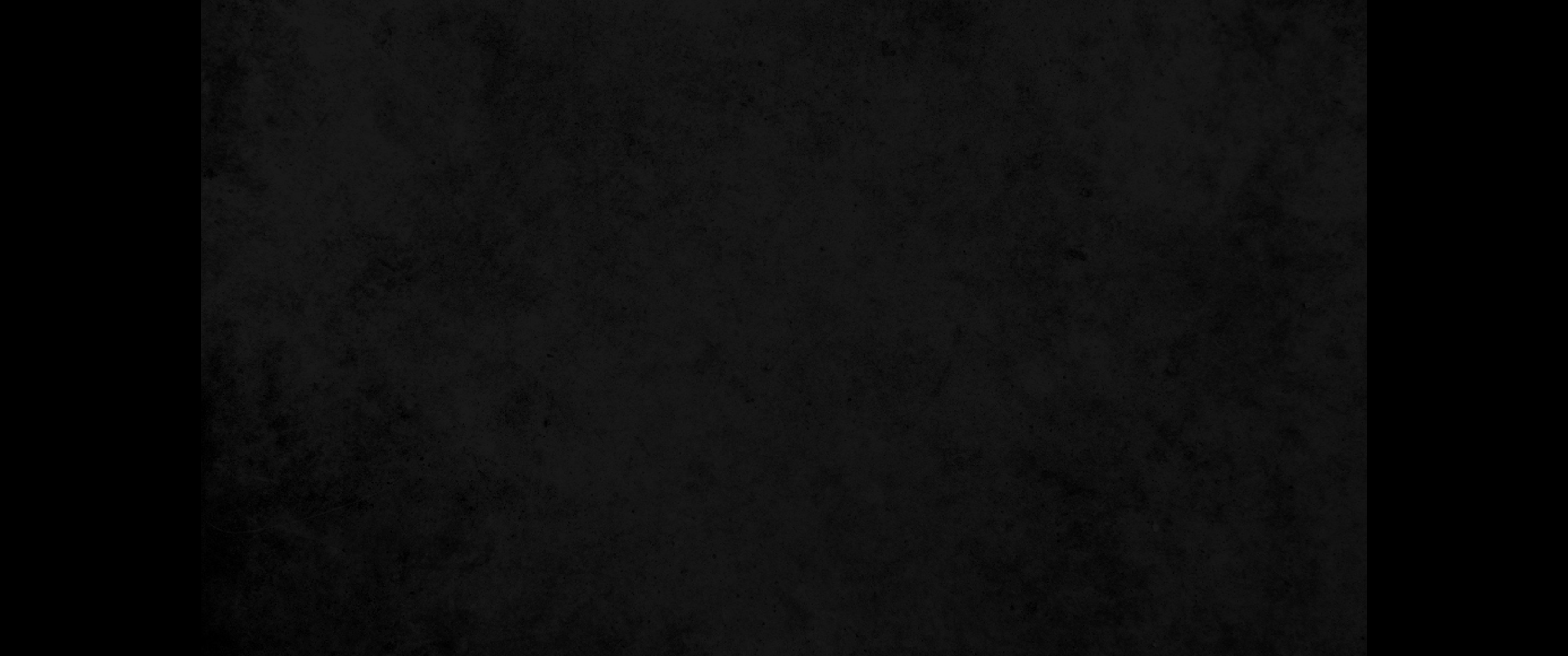 15. 만군의 여호와 이스라엘의 하나님께서 이와 같이 말씀하시되 보라 내가 이 성읍에 대하여 선언한 모든 재앙을 이 성읍과 그 모든 촌락에 내리리니 이는 그들의 목을 곧게 하여 내 말을 듣지 아니함이라 하시니라15. "This is what the LORD Almighty, the God of Israel, says: 'Listen! I am going to bring on this city and the villages around it every disaster I pronounced against them, because they were stiff-necked and would not listen to my words.' "